Электронное средство обучения  
«Учим словарные слова. 4 класс»
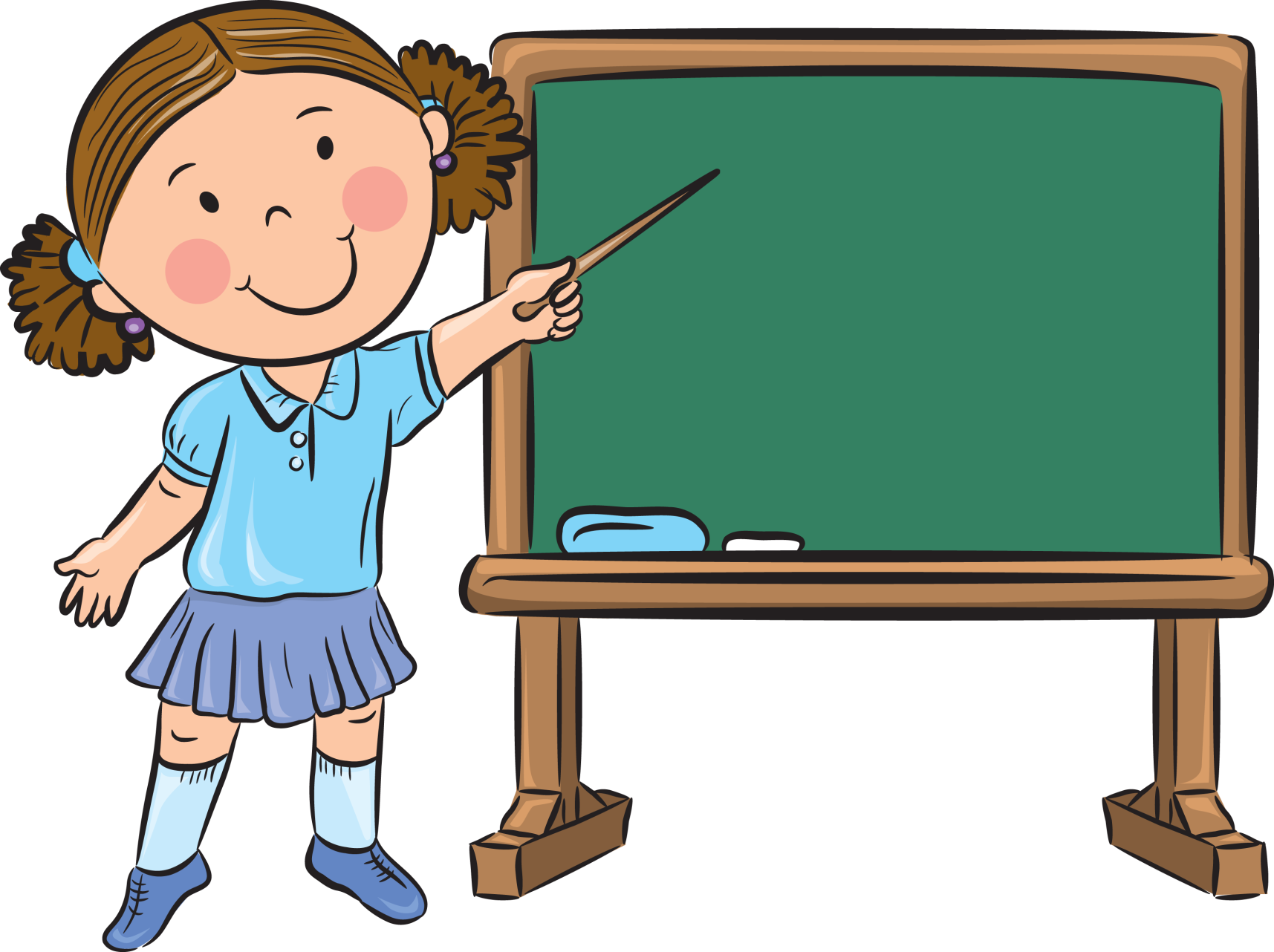 Презентация ЭСО
Комментарии
Содержание
Выход